Thursday 25th February 2021 
OLI: To learn about the Communion Rite
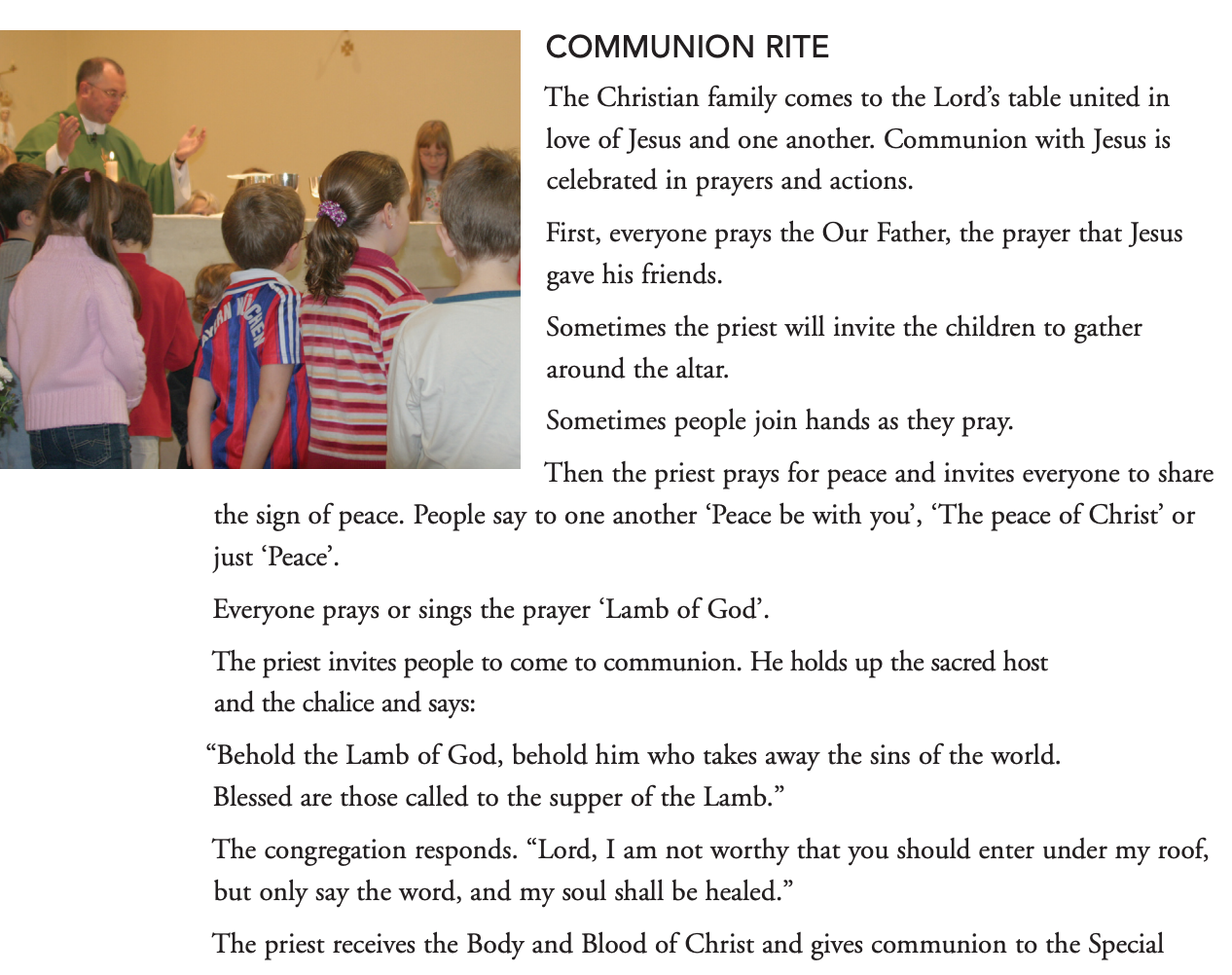 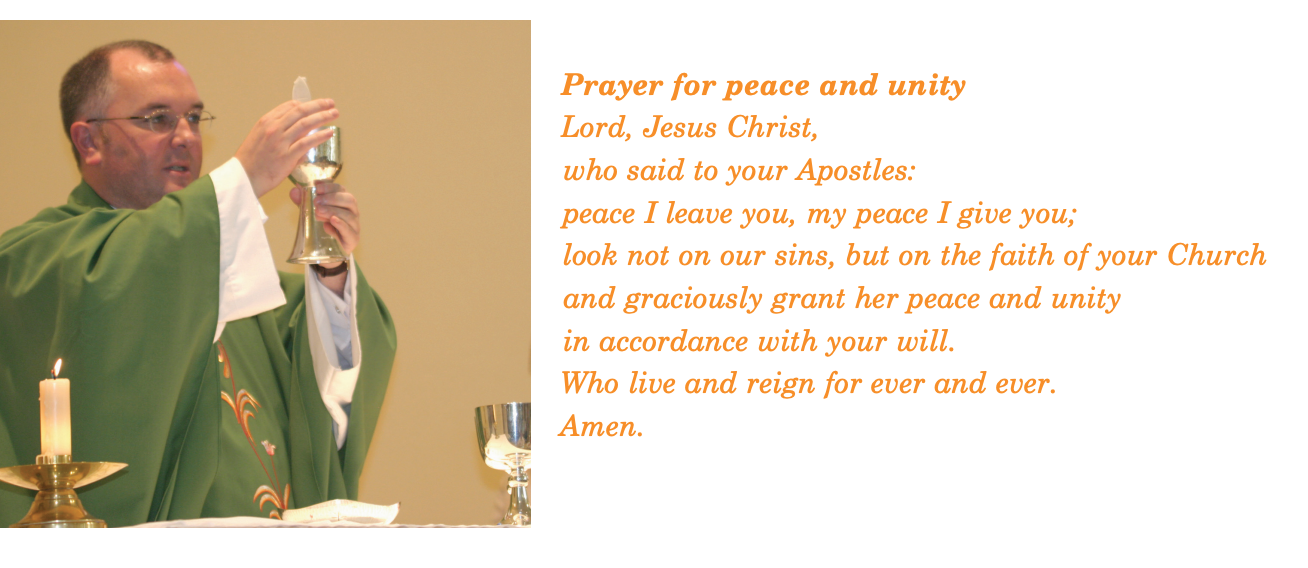 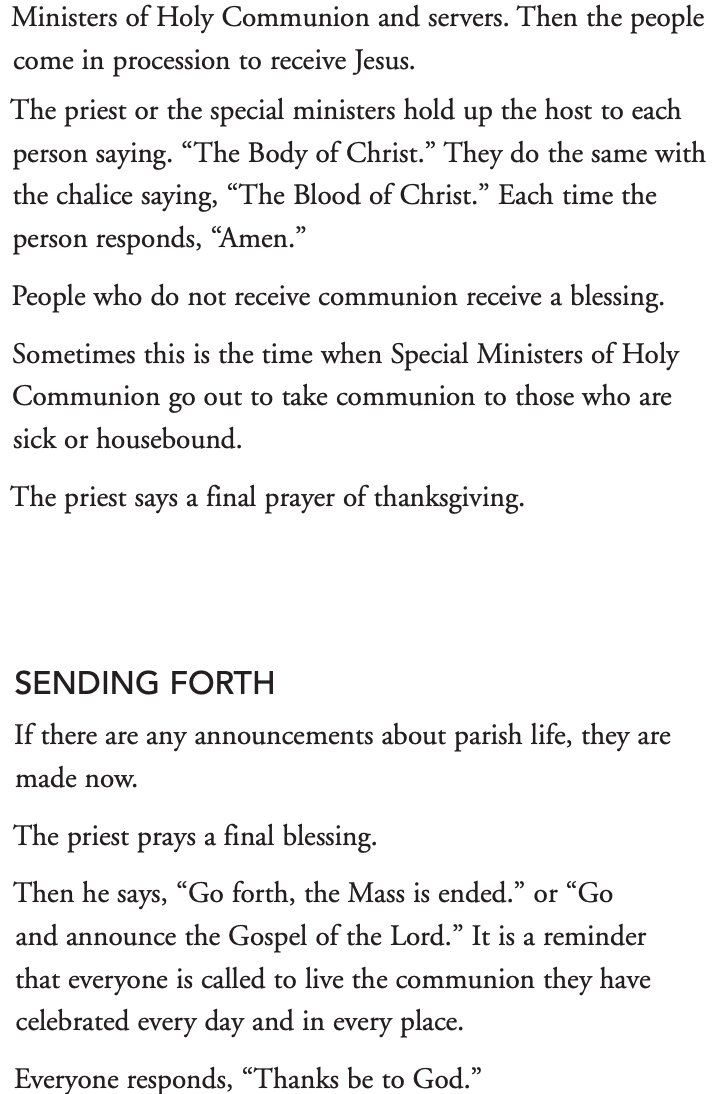 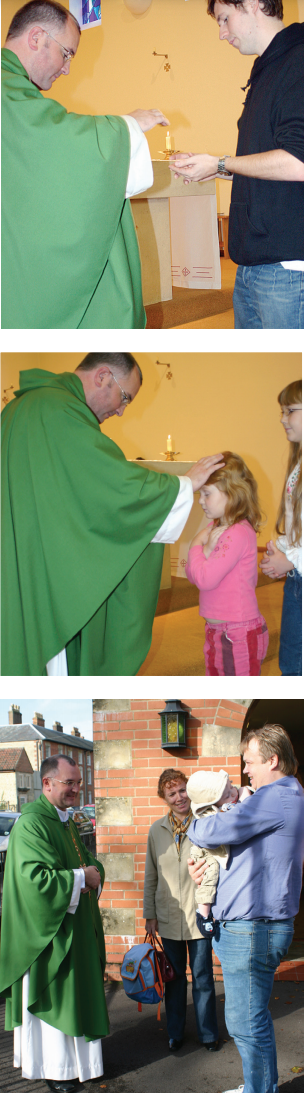 SOME KEY QUESTIONS
 
What happens during the Communion Rite?
What gestures or signs and prayers are important in the Communion Rite (Sign of Peace, Lamb of God, holding up the Host and Chalice, giving and receiving)
Praying for peace and unity is part of the Communion Rite.  What helps us to be peaceful within ourselves and with one another?
What is the difference between the bread and wine brought up during the Preparation of the Gifts and what is received at the Communion Rite?
What do Catholics believe is happening when they receive Holy Communion?
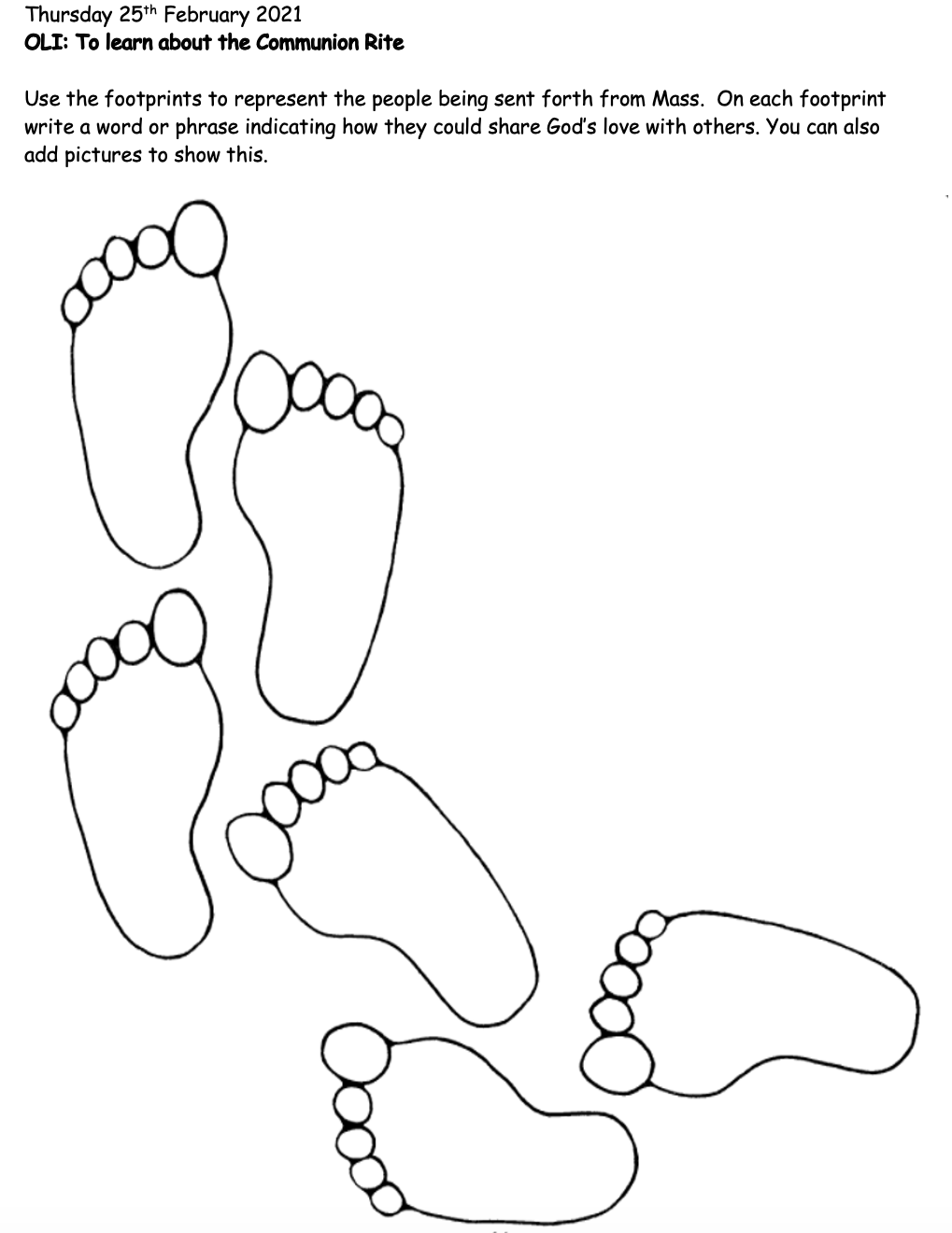